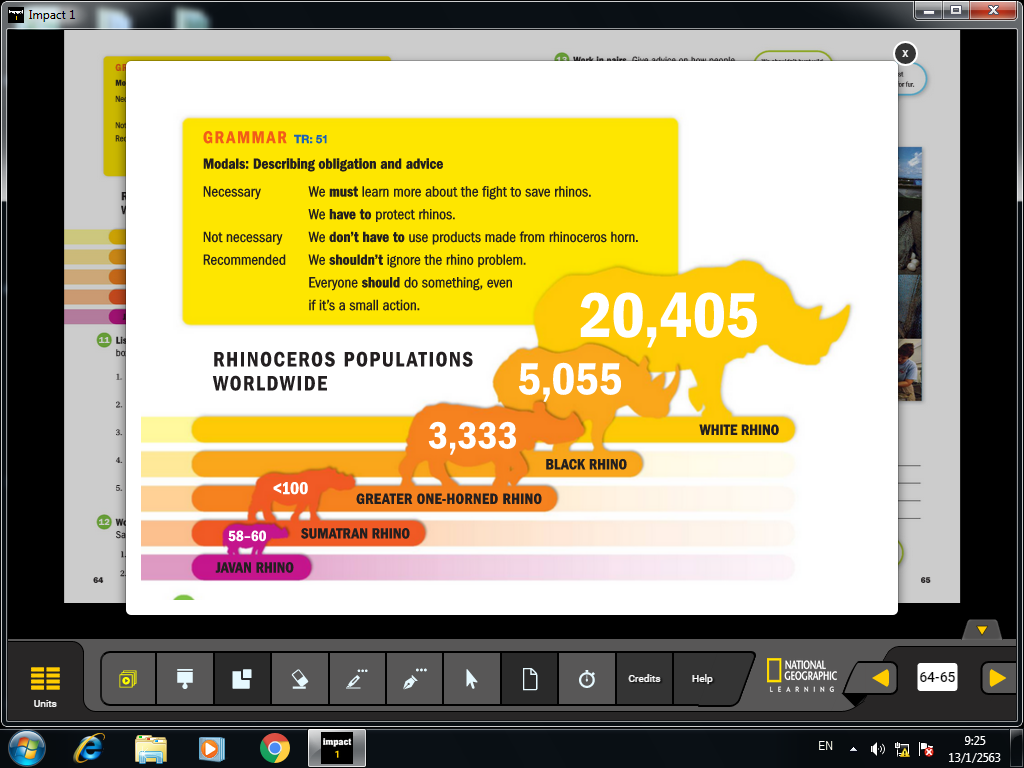 Rangers must have excellent equipment when cap the hunters.
We must not allow hunters in the sanctuary area.
We should teach people about safe Rhinos.
Rhino monitors must check Rhinos number often.
We must have people to realize how important to protect Rhinos
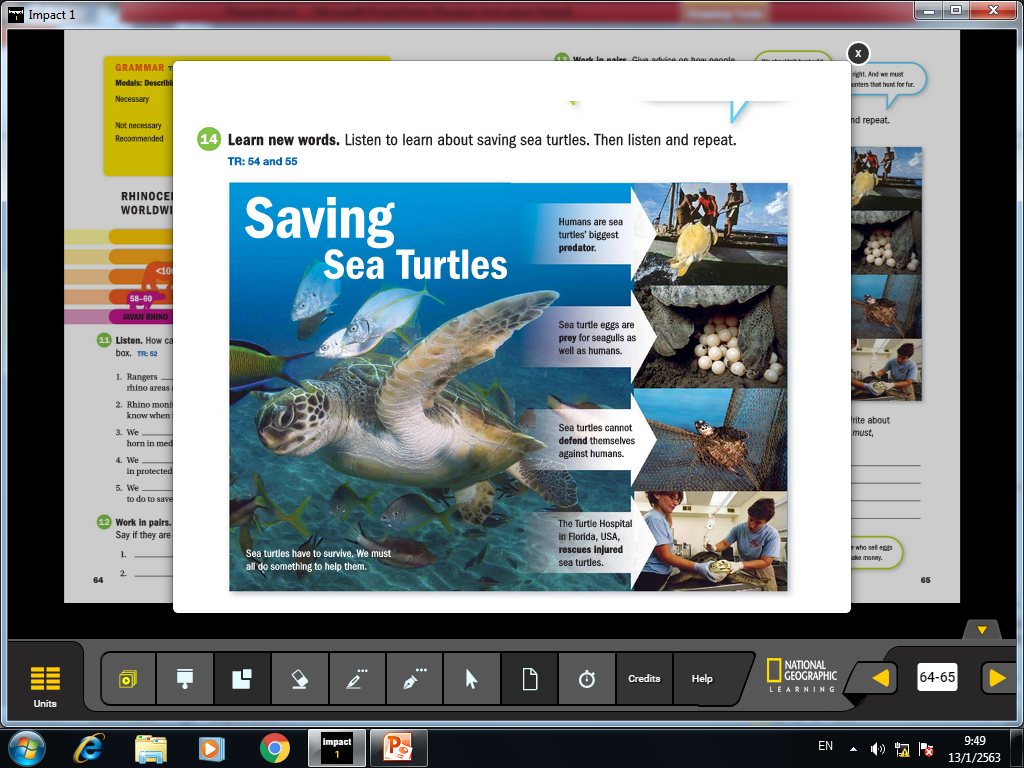 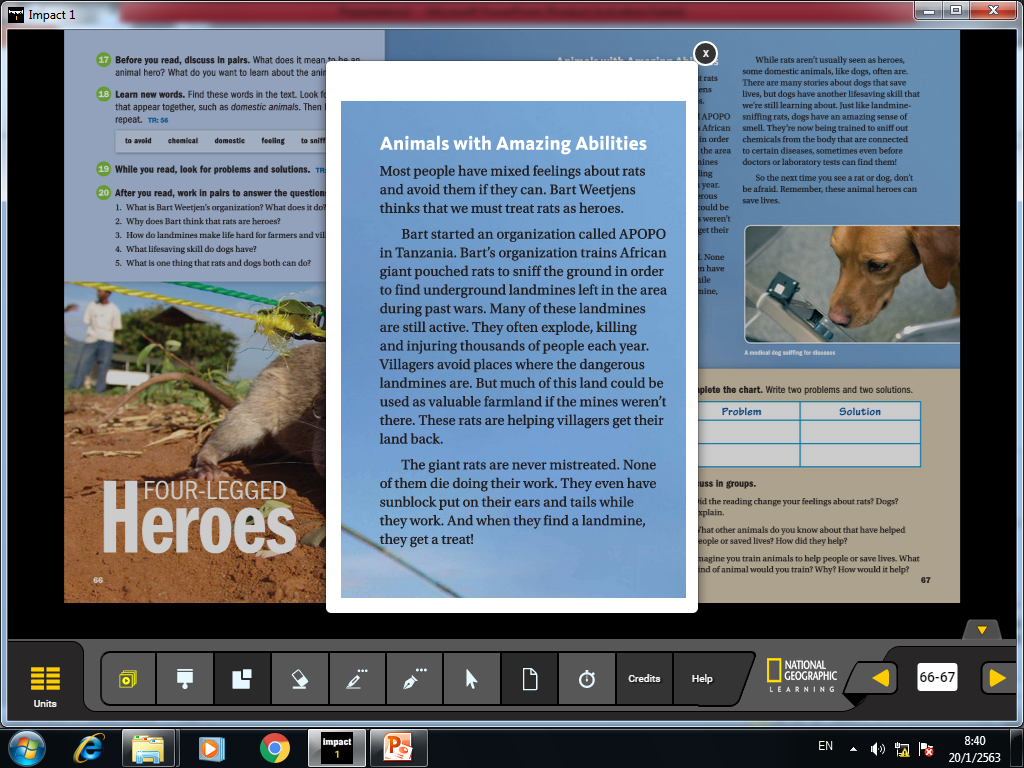 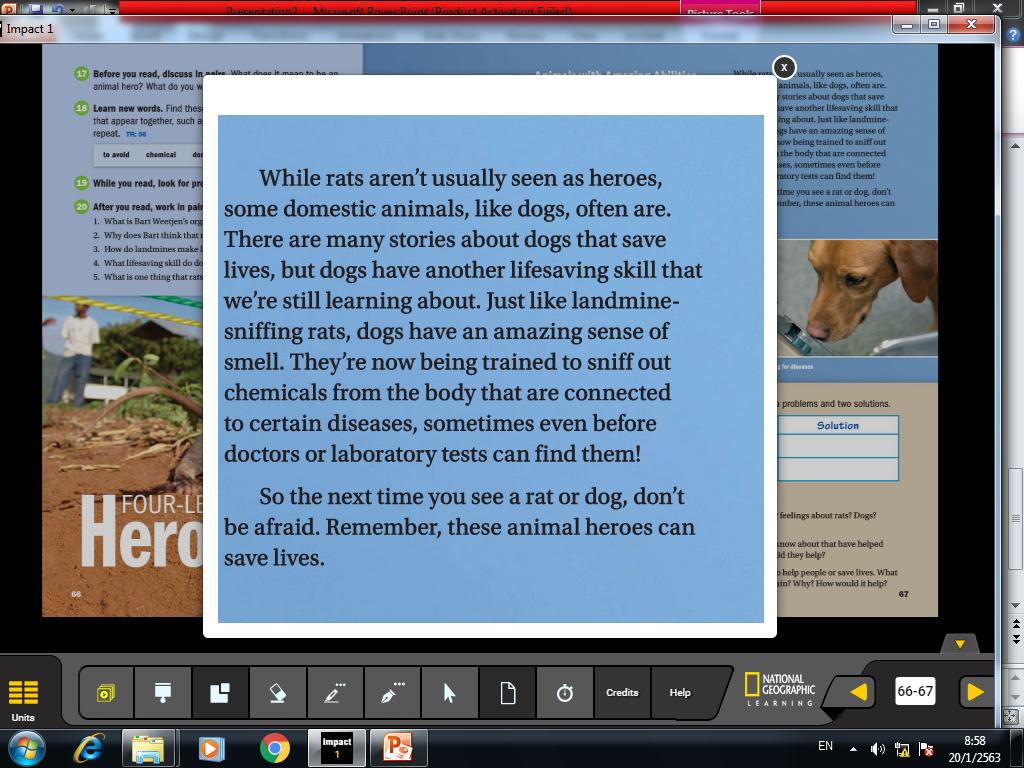